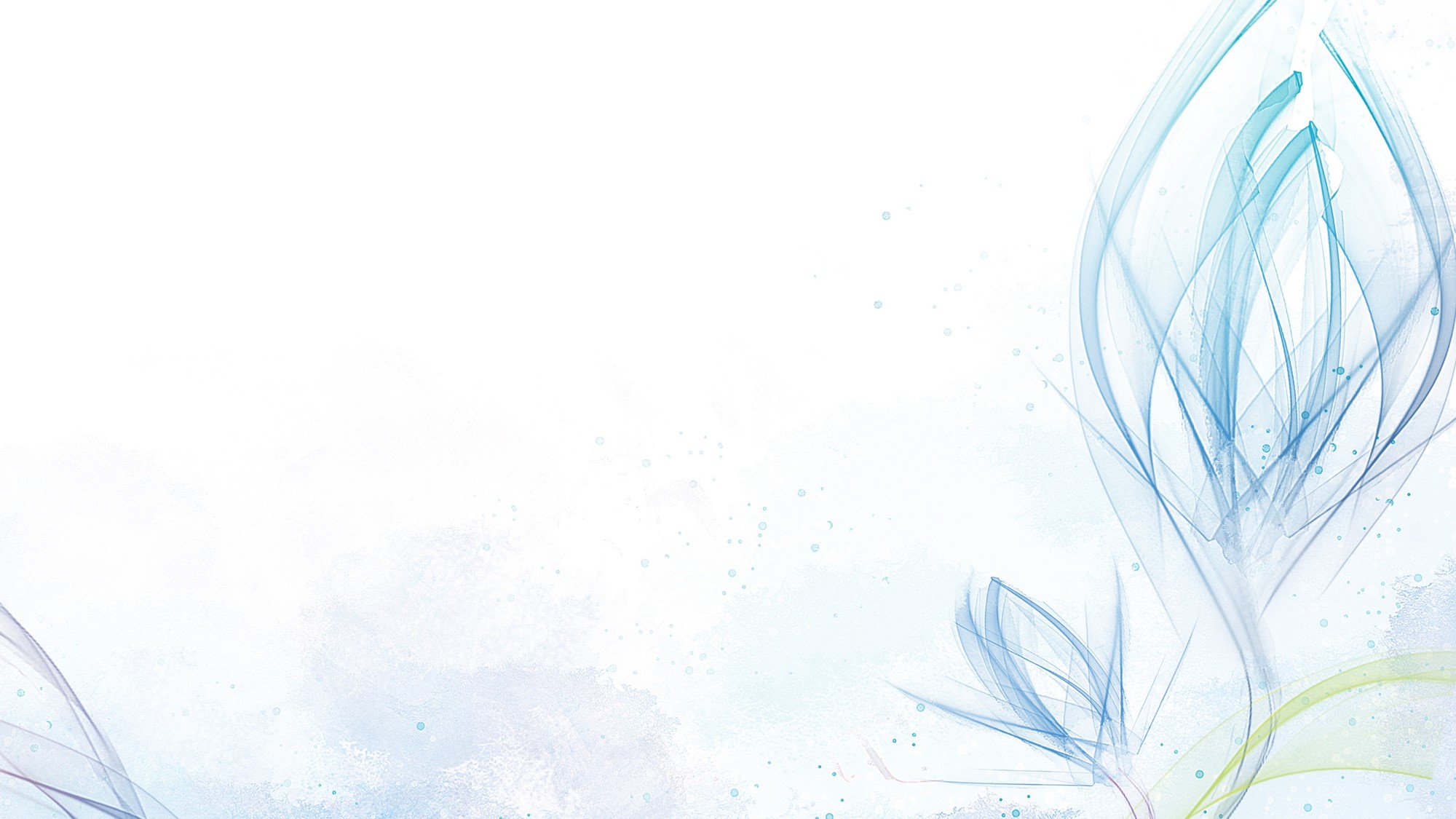 如何激发民办学校教师的积极性
                       ——以国际部为例
                     李海凤
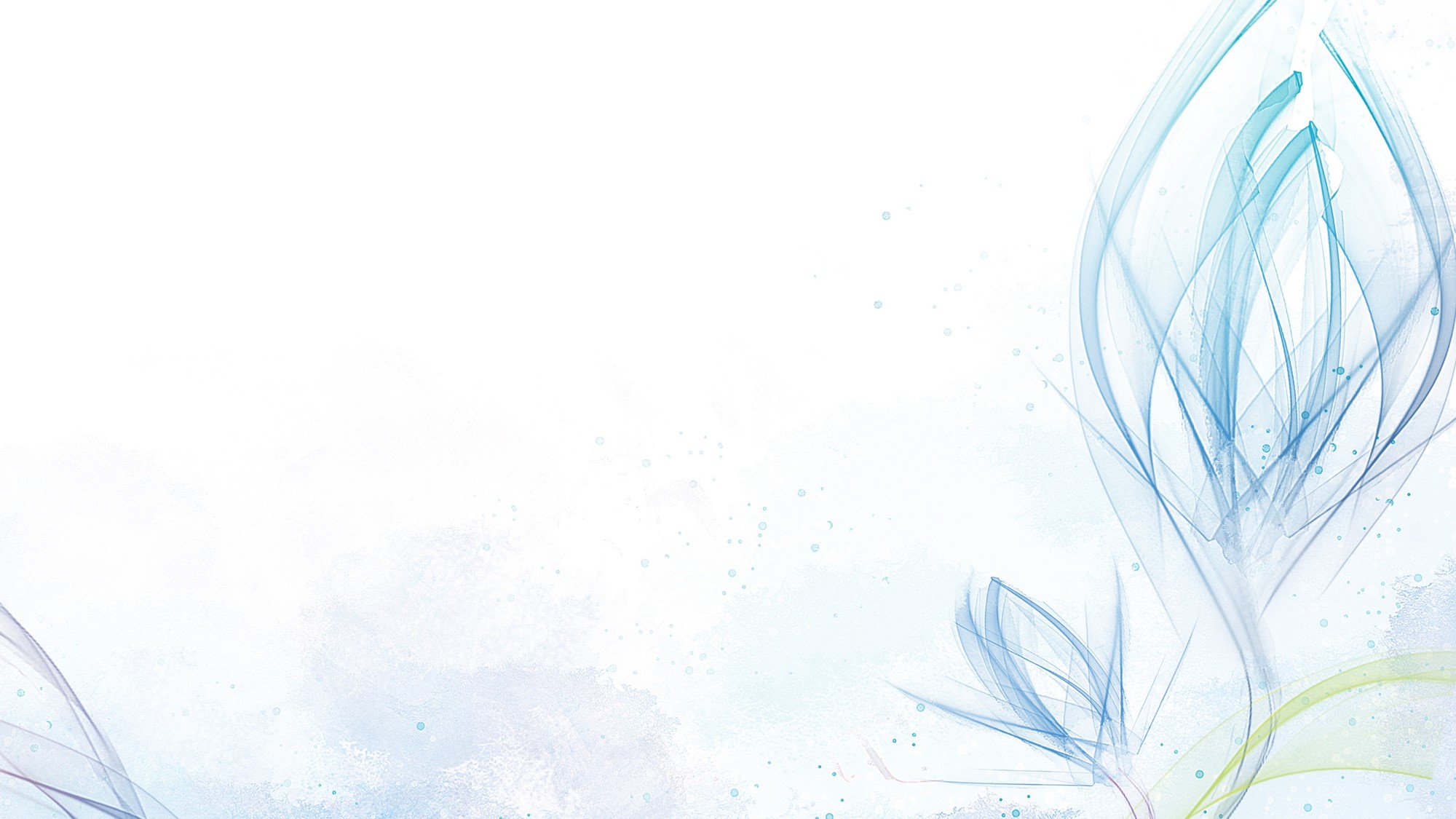 教师是立教之本、兴教之源，更是民办教育的生命力所在，关系到民办学校能否实现可持续发展，迈向更高水平。激发教师的积极性，可以真正达到不但能够吸引人才，还能够留得住人才的目的。
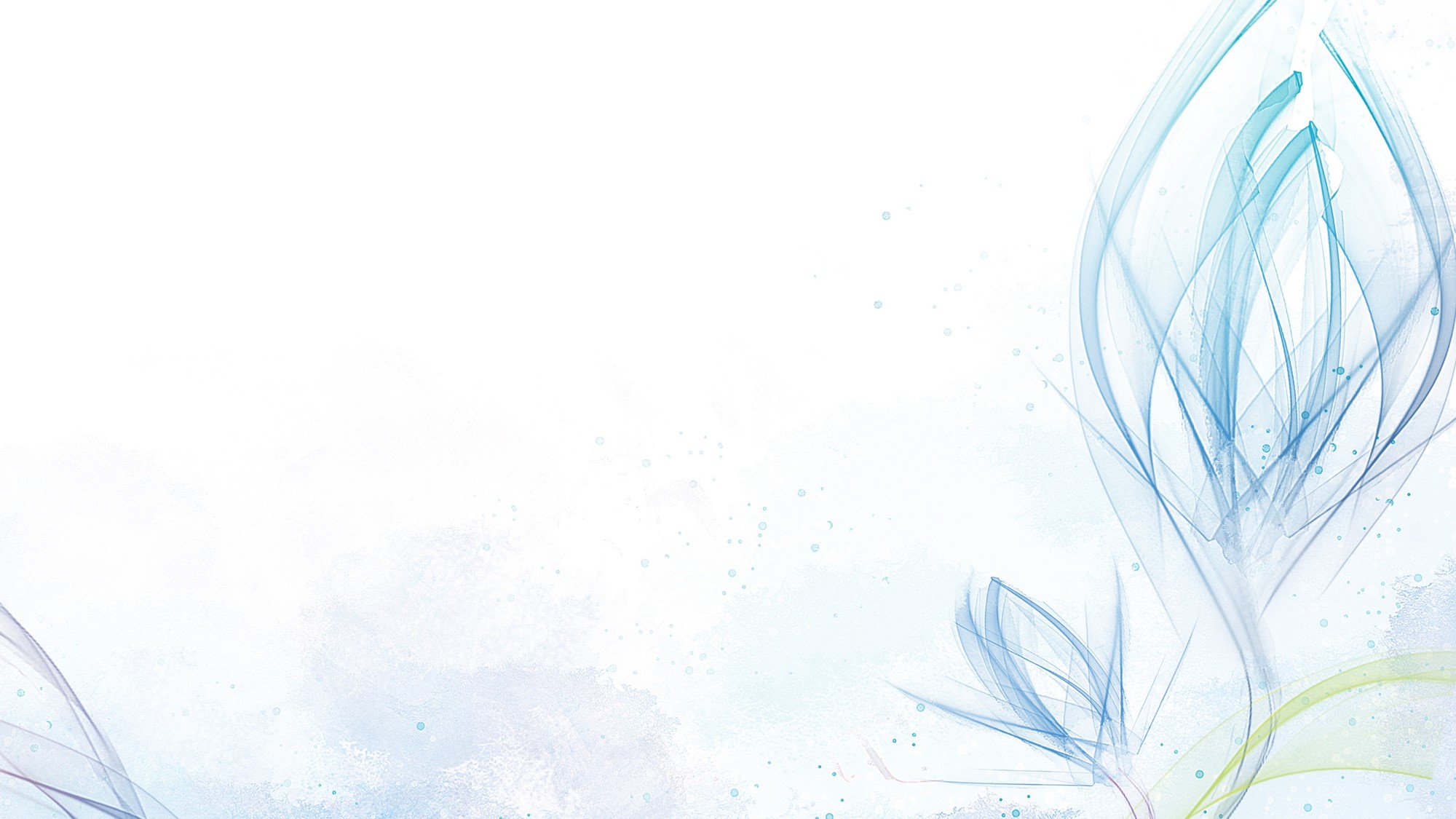 01 氛围融洽
目录
02 精神推动
03 物质助力
04 专业成长
05 奖项激励
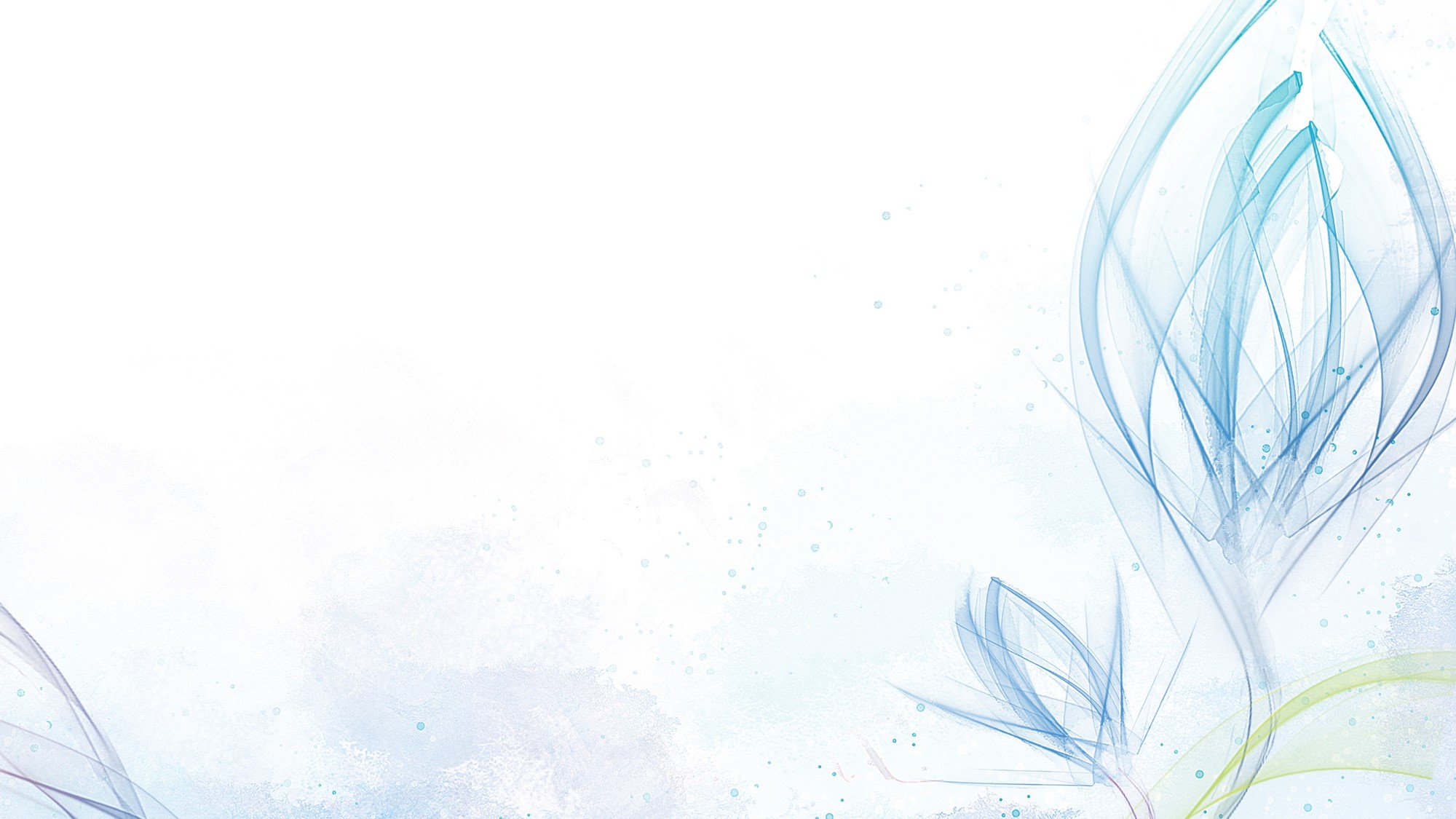 氛围融洽
师生之间、生生之间的情感和信息交流需要建立在宽松和谐的氛围基础上，教师的教育教学工作同样需要民主和谐的氛围。在集体中，我们需要被认可和接纳，得到尊重和理解，获得安全感和归属感。团队心理安全是美国哈佛大学管理学家艾德姆森提出的。
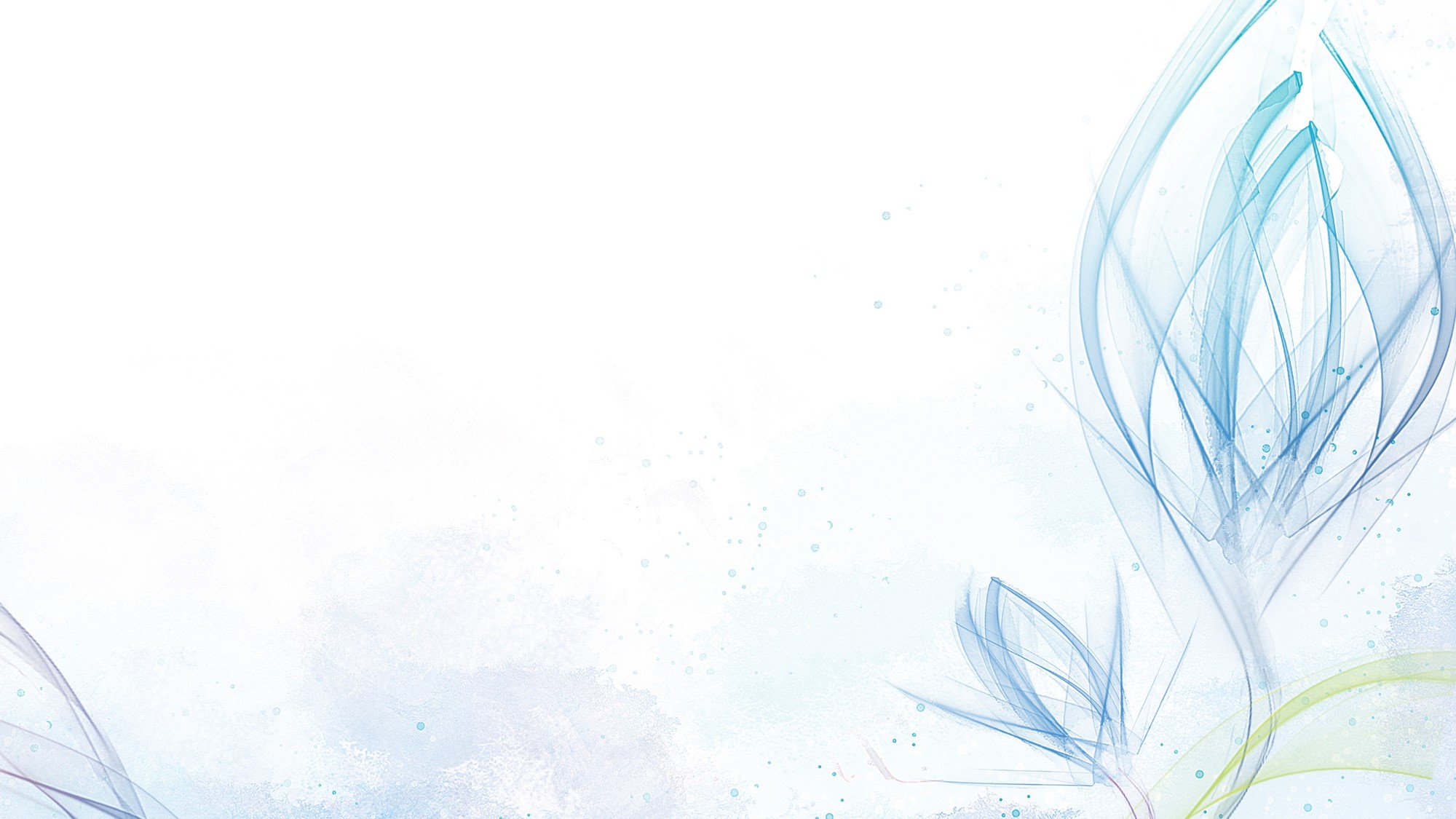 精神推动
每个人都很爱惜自己的羽毛，注重自己的声誉，教师职业的特点决定了教师更注重精神上的满足和追求。所以学校要实施各种有效的精神奖励，如评选先进个人、月度之星、优秀班主任、最佳搭档等，荣誉上墙，事迹通过公众号、美篇等自媒体及主流媒体进行宣传报道，这会让每一个人都感到自己重要，会有一种自豪感、满足感。
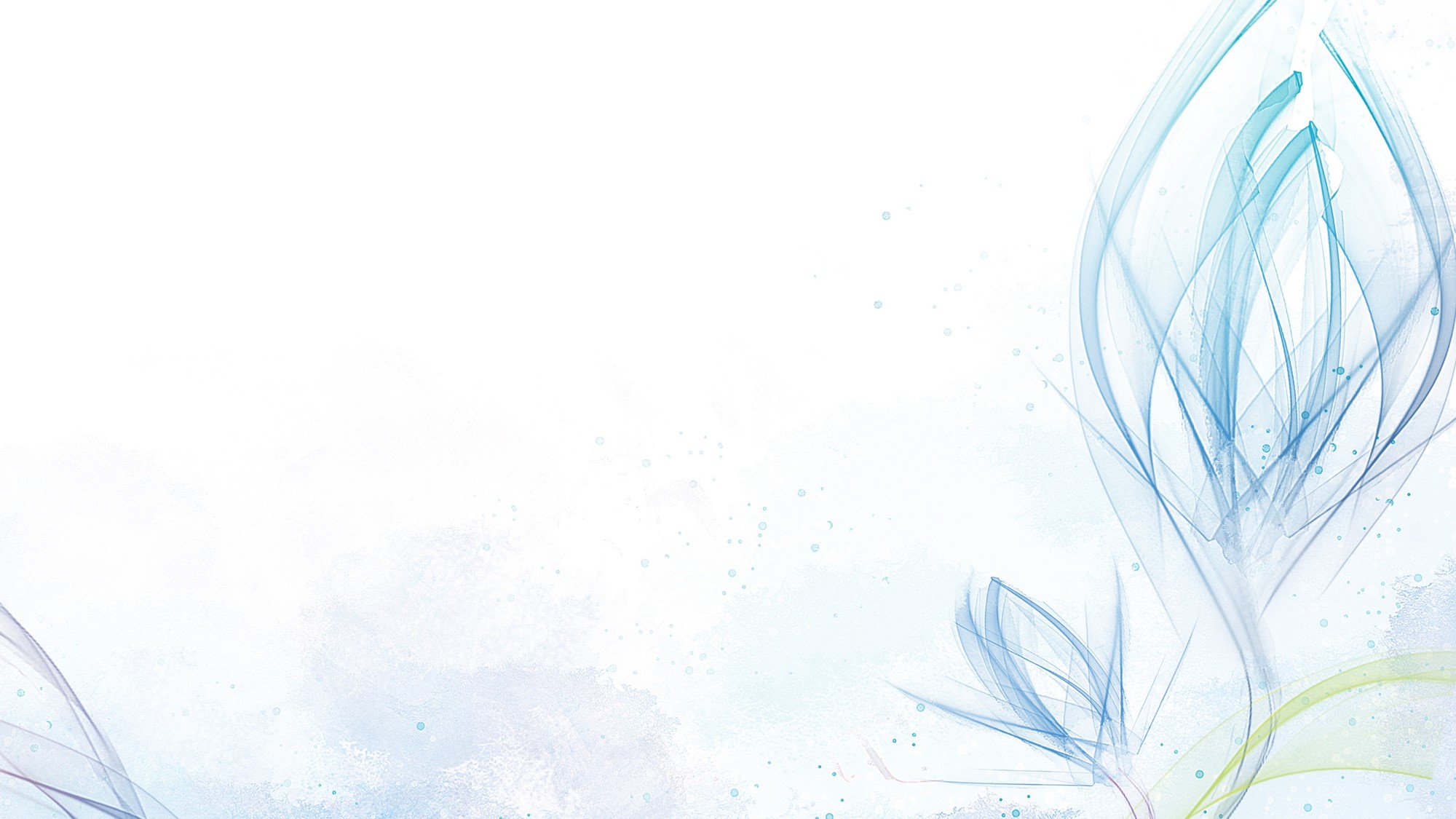 物质助力
毛泽东曾指出：“我们不能饿着肚子去明宜正道，我们必须弄饭吃。我们必须注意经济工作，离开了经济工作而谈教育、学习不过是多余的空话”。教师作为社会的人，也无不打上社会经济发展中一般人们生活的烙印。满足教师从事教育教学工作基本需要的衣、食、住、行，是调动教师积极性的无可非议的客观动力。
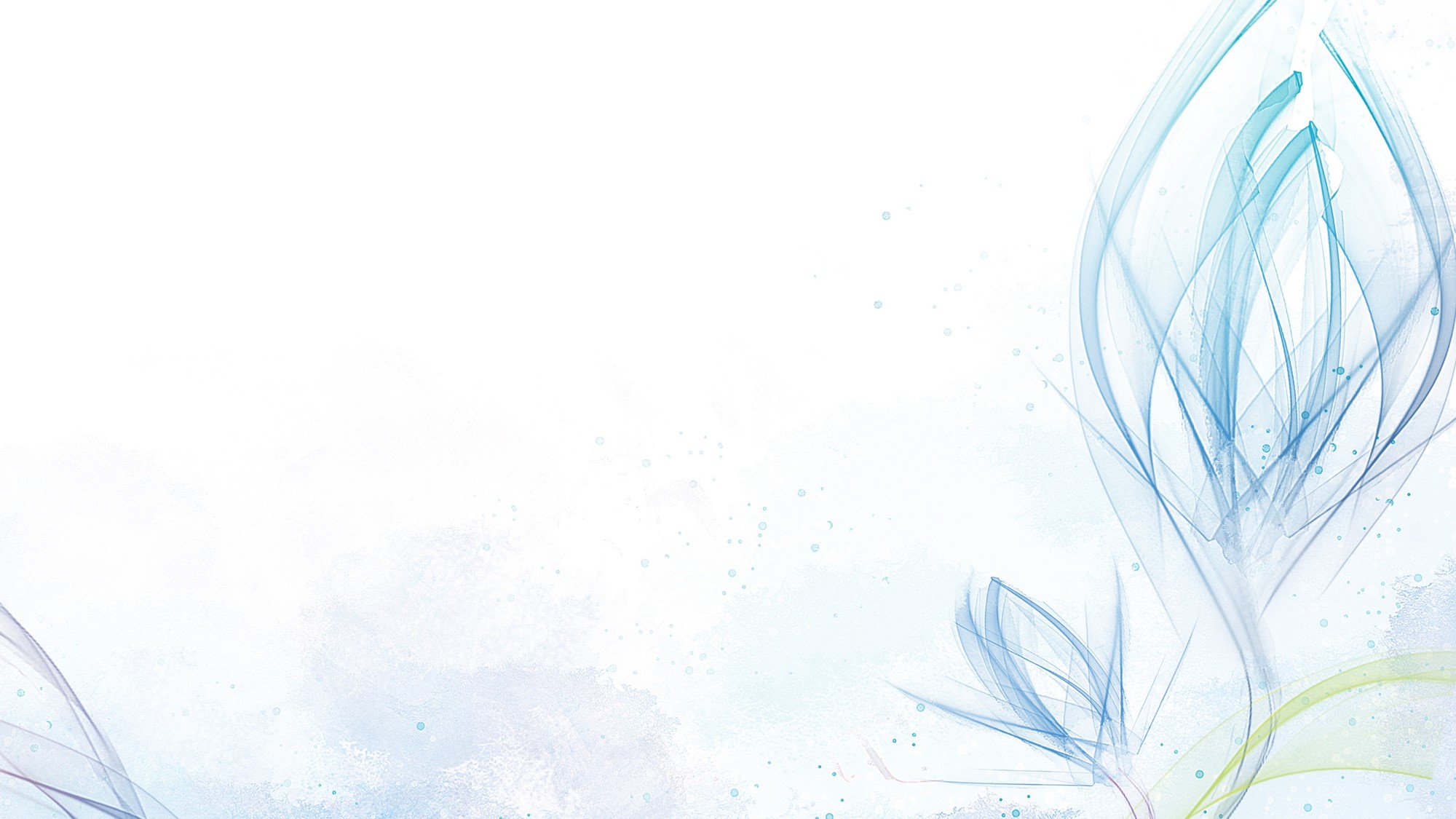 专业成长
针对国际部教师队伍年轻化、教学经验不足、归属感不强等问题，我们要重点建立分层分类的教师培养培训体系。一方面，对新入职的教师，构建系统培训模式，从学校理念、岗位认知、教学能力等多方面入手，为新入职教师们尽快融入学校教育教学工作创造条件。另一方面，主抓中青年骨干教师队伍，设计并实施“国际部人才培养项目”，选培一批骨干教师，使他们在本职岗位上脱颖而出，承担起学科带头人的任务。最后，尊重老教师，发挥他们的余热，在经验方法上对青年教师进行指导。新入职被重视、中青年骨干被需要、老教师被尊重。
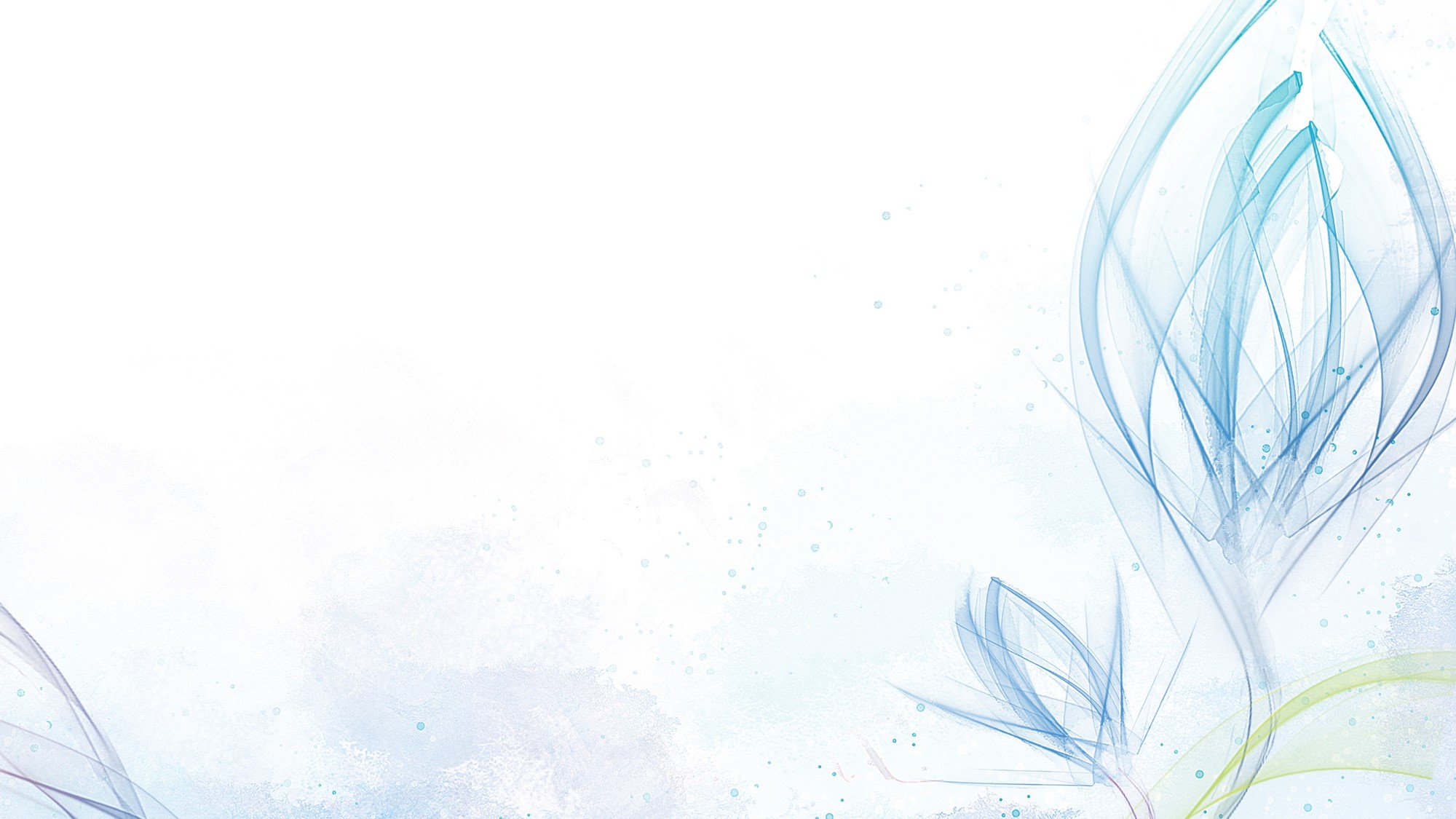 奖项激励
采取竞争的方式来获取物质奖励。1、根据自己的兴趣爱好专长来申请给学生上的选修课或uoi课，赚了课时费，还发展了自己的爱好特长，也给学校省了外聘教师的钱。2、培优补差奖励。培优补差每周进行，培优补差都安排专门的教练，先设定目标，根据目标的达成度来进行奖励。3、活动精品化、活动系列化，活动专业化。这是我们国际部安排活动的要求。既然搞活动，就要有布置有落实有检查有表彰。比如每月一个活动，35岁以下教师全部参加，以上教师自愿参加，教案设计比赛、演讲比赛、说课比赛、板书比赛等，评选出一二三等奖分别给予物质奖励。
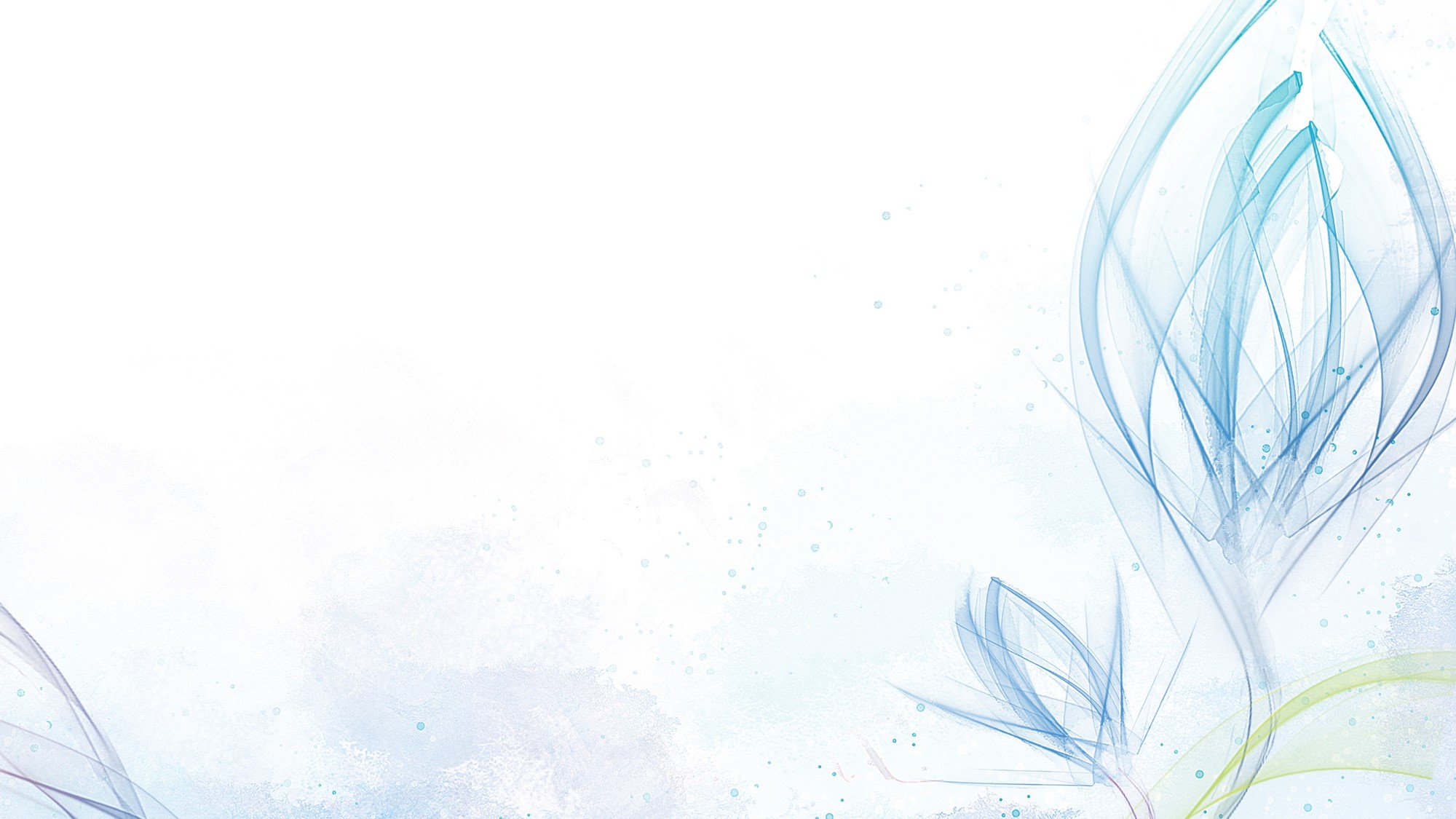 祝福东方国际教育集团    

  跨越腾飞   再上新阶